سیستم های اطلاعاتی حسابداری
نویسندگان:دکتر مهدی مرادی(دانشیار دانشگاه فردوسی مشهد)نعیمه بیات
www.hesabketab.org
مرجع آموزش و فایل‌های حسابداری
1
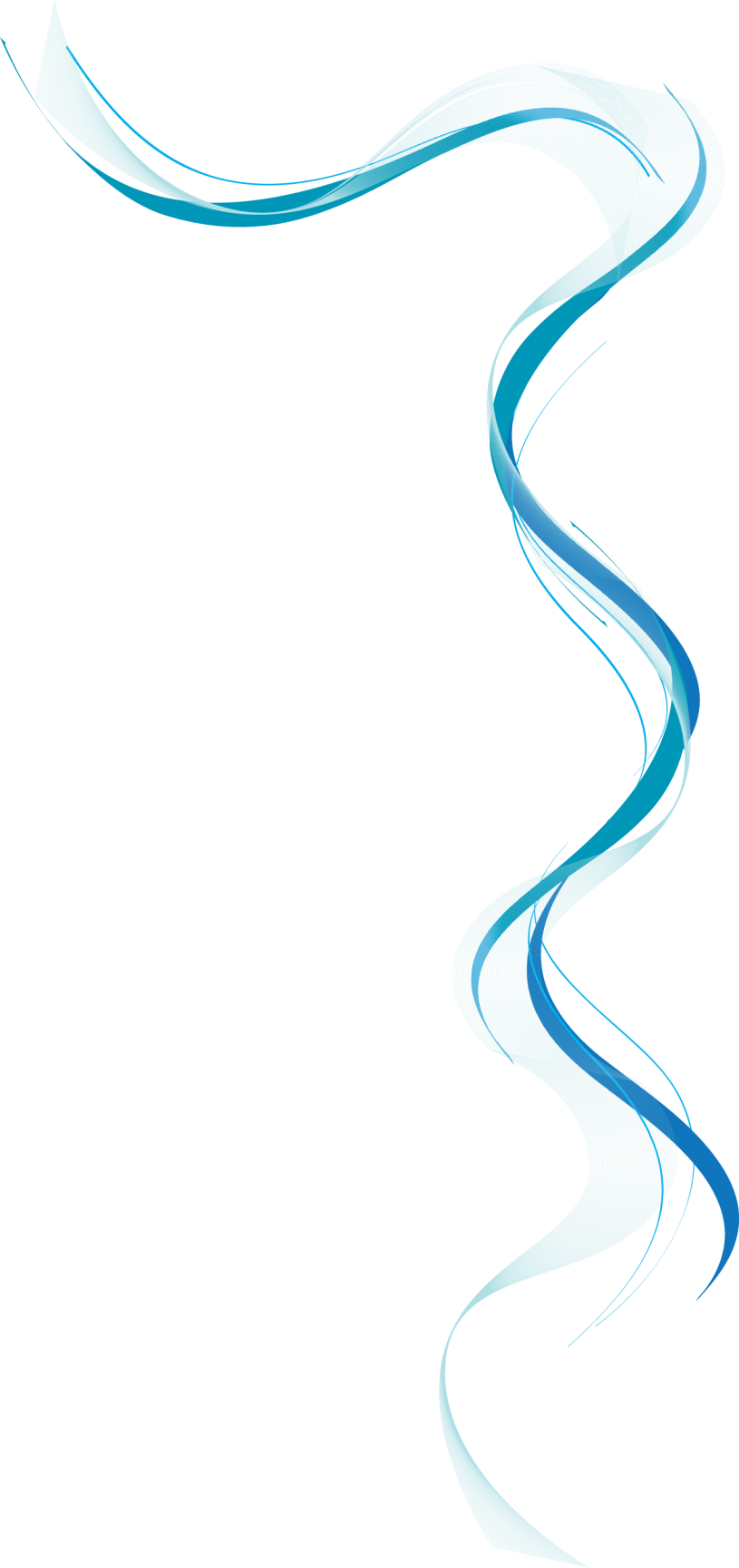 فصل هفتم:

تکنیک های سوء استفاده و تقلب رایانه ای
2
پس از مطالعه این فصل، خواننده با مفاهیم ذیل آشنا می شود:
آشنایی با انواع تکنیک‌های سوء استفاده و تقلب رایانه‌ای
آشنایی با انواع تکنیک‌های مهندسی اجتماعی
آشنایی با تفاوت میان برخی از روش‌های تقلب
آشنایی با آمار انواع تقلب ها و جرایم رایانه‌ای
3
Accounting Information Systems
اطلاعات یکی از ارزشمندترین دارایی های هر سازمانی است و لذا به کارگیری روش های مطمئن برای حفاظت از اطلاعات ضرورتی انکارناپذیر است :
4
Accounting Information Systems
لایه های حفاظتی سیستم های اطلاعاتی رایانه ای
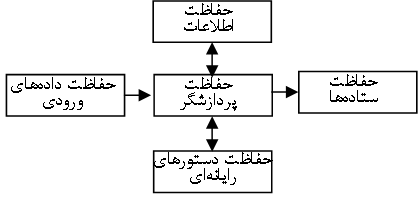 5
Accounting Information Systems
شکست های لایه حفاظتی داده ها و ارتباطات
تهدیدهای نرم افزاری
تهدیدهای داده ها
مسیرهای میان بُر
راهزنی نوبت کاربر
تهدیدهای ناشی از زمان بندی
اسب تروا
ویروس‌های رایانه ای
کرم رایانه ای
تهدید سالامی
بمب سیستمی
حمله سرکاری
هک کردن
هجونامه (اسپم) 
اسپوفینگ
نشت اطلاعاتی
تحلیل پیام‌های مبادله شده
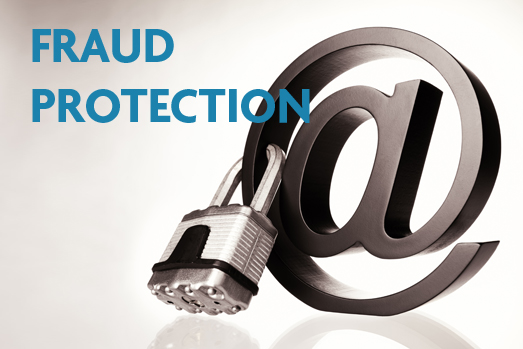 6
Accounting Information Systems
شکست های لایه حفاظت فیزیکی
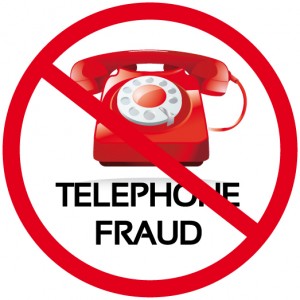 دور ریختن زباله
استراق سمع تلفنی
استراق سمع به شیوه دریافت امواج
توقف یا تاخیر در سرویس دهی
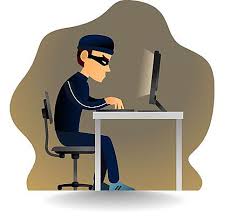 7
Accounting Information Systems
شکست های لایه حفاظت از افراد درون سازمانی
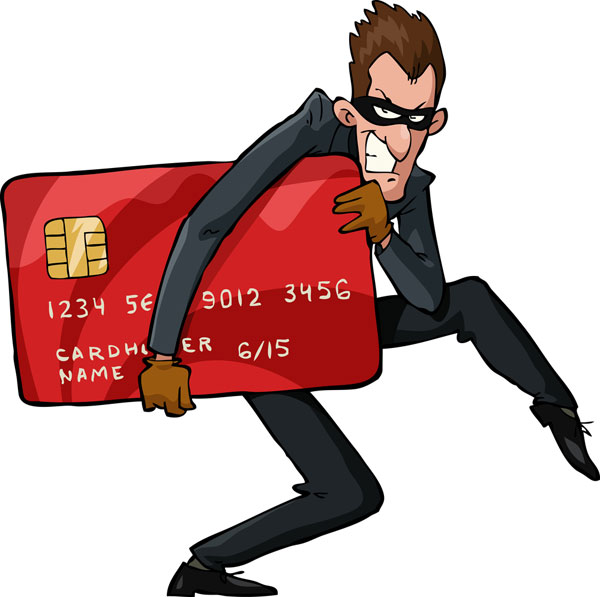 جعل هویت
کولی گرفتن
مهندسی اجتماعی
سرقت هویت (فیشینگ)
فارمینگ
مزاحمت
نسخه‌برداری غیرمجاز از نرم‌افزار
8
Accounting Information Systems
شکست های لایه حفاظت از عملیات
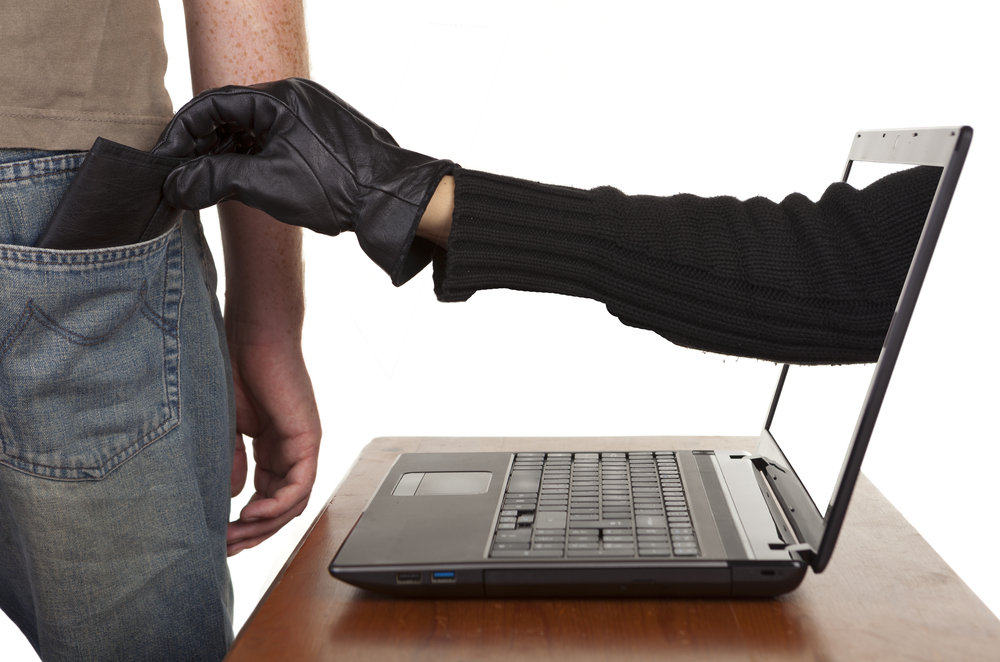 شکستن کلمه عبور
کراس سایت اسکریپ تینگ


جستجوی تلفنی
اختیارات نامحدود
9
Accounting Information Systems
انواع تقلب‌های رخ داده در سال های 2010و 2009
10
Accounting Information Systems
درصد هریک از انواع جرایم رایانه ای در ایران
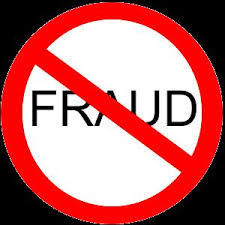 11
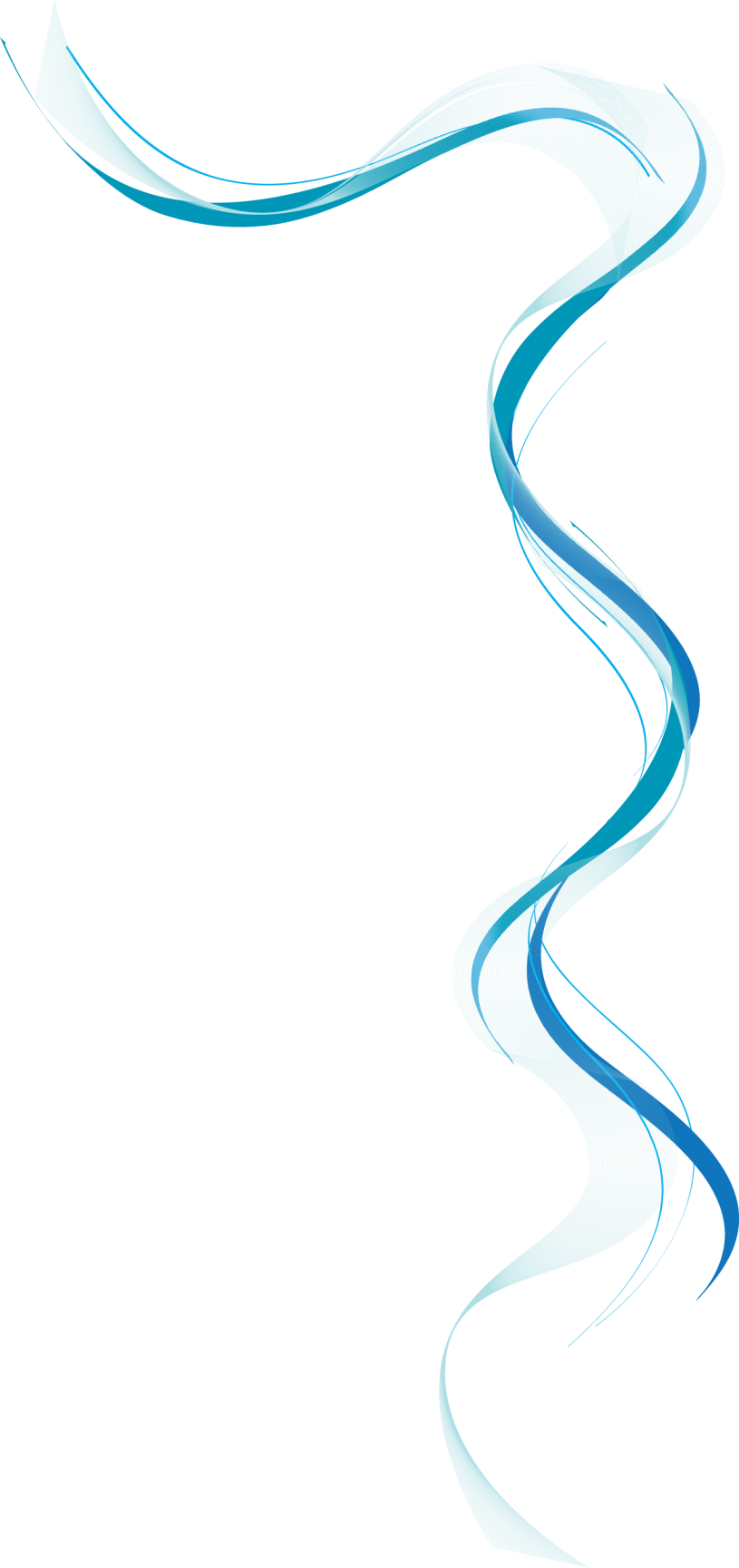 پایان
12